TRANSFORMACION DIGITAL: GMAX CLINIC, Empresa prestadora de servicios en salud que nace en un marco DIGITIAL de trabajo.
Cliente
Paciente
Digital
Tradicional
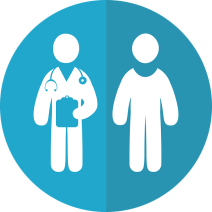 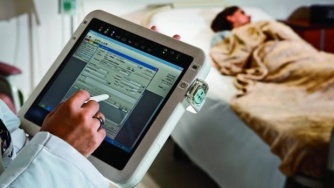 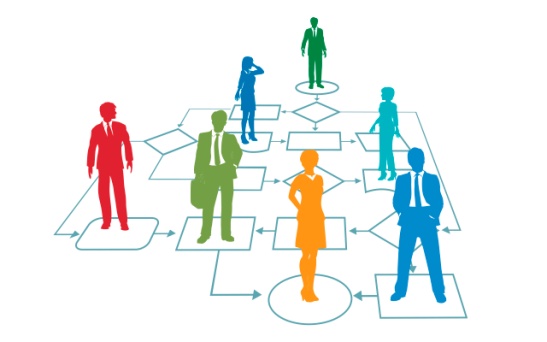 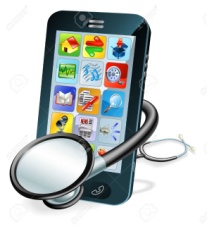 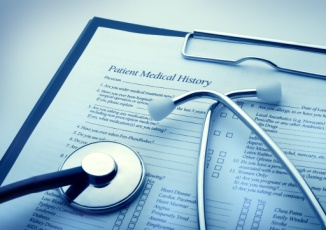 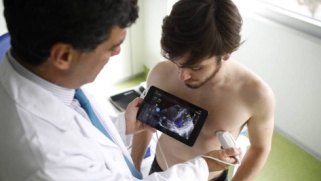 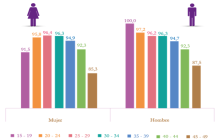 Costo
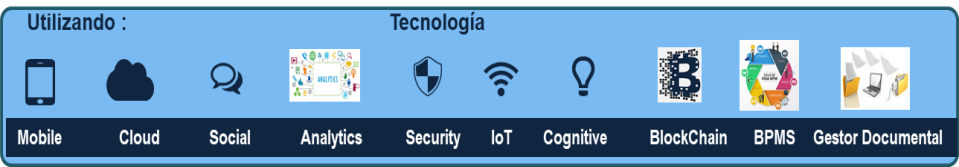 5S    KAISEN    ISO    LEAN    SMED    BSC   SIX   SIGMA   EFQM
ORGANIZACIÓN
ORGANIZACIÓN
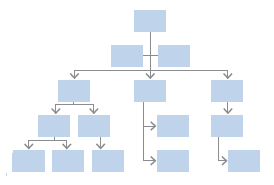 Gerentes
Silos funcionales
Zonas grises y confort
Resistencia al cambio
Delegación de responsabilidad
Cultura del señalamiento.
Seguimiento y control
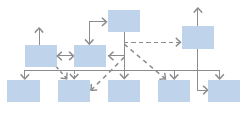 Experiencia del Cliente
Modelo de negocio digital
Servicios con ventaja competitiva 
Cultura de la innovación
Toma de decisiones/información
Cultura de la colaboración
Mejora apoyada con Tecnología
Tiempo
Tiempo
Costo
Productividad
Productividad
Calidad
Calidad
Ágil
Lenta
BENEFICIOS
1
Por SisVase – Adolfo Monsalve
Junta Directiva
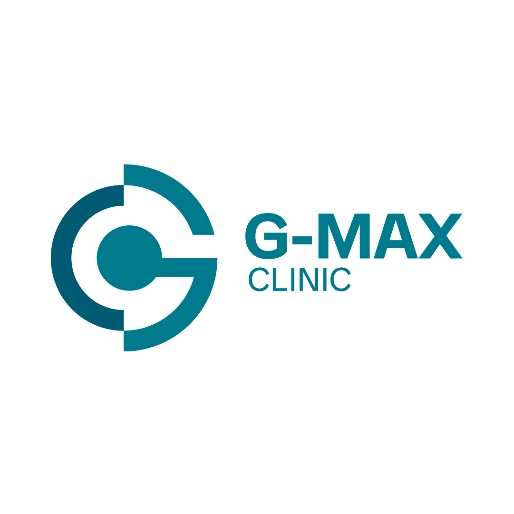 Staff de Consultores
Patricia Ortega 
Gerente General
Consultores TICs, Gerenciales y Organizacionales
Consultores Legales
Contabilidad Externa
Gisela Bernal
Gerente TICs
Vacante
Gte. Adm. y Finanzas
Jazmín Zabala
Gerente de Logística
Dr. Luis A. Delgado
Director Medico
Vacante
 Analista Cash-flow Óp.
Vacante
Coord. SAC
Vacante
Aux. Compras
Oriana  Evies
Mejora Continua
Dr. Eleazar Acosta
Coordinador Unid. HD
Farmacia Interna
Regente
Ejecutivo de Caja
Ejecutivos de AC 
Admisión (2)
Vacante
Jefe de Almacén
Aux. Farmacia (2)
Médicos Nefrólogos
Soporte al Usuario
Auxiliar Adm. (2)
Aux. Almacén
Ejecutivos de AC 
Recepción (3)
Médicos Especialistas
Médico Cirujano Vascular
Camarería
Jefe laboratorio
Vacante
Jefe RRHH
Lic. Carmen Estrella 
Coord. de Enfermería.
Vacante
Jefe Mantenimiento
Aux. laboratorio (2)
Auxiliar RRHH (2)
Enfermeras
Técnicos. Mant
Área Quirúrgica Amb.
Auxiliar de Nomina
MEJORA CONTIUA: Es responsable de la aplicación de la mejora continua a la empresa (procesos, productos, instalaciones y equipo humano). Aplica las medidas necesarias para lograr la excelencia y la optimización. Se encarga del seguimiento del grado de desempeño de los objetivos de mejora continua.
Sugerencia: Formar al equipo de trabajo en estos marcos metodológicos AGILES.
SAC: Servicio de Atención al Cliente
Por SisVase – Adolfo Monsalve